HOUBY
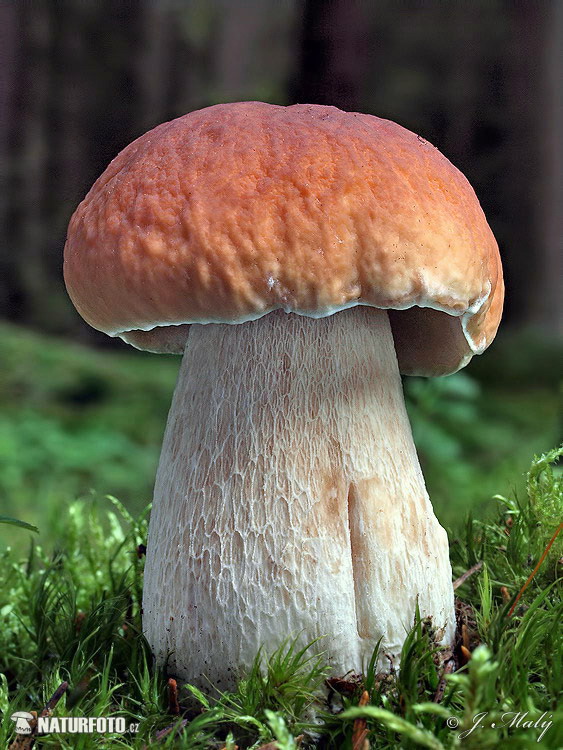 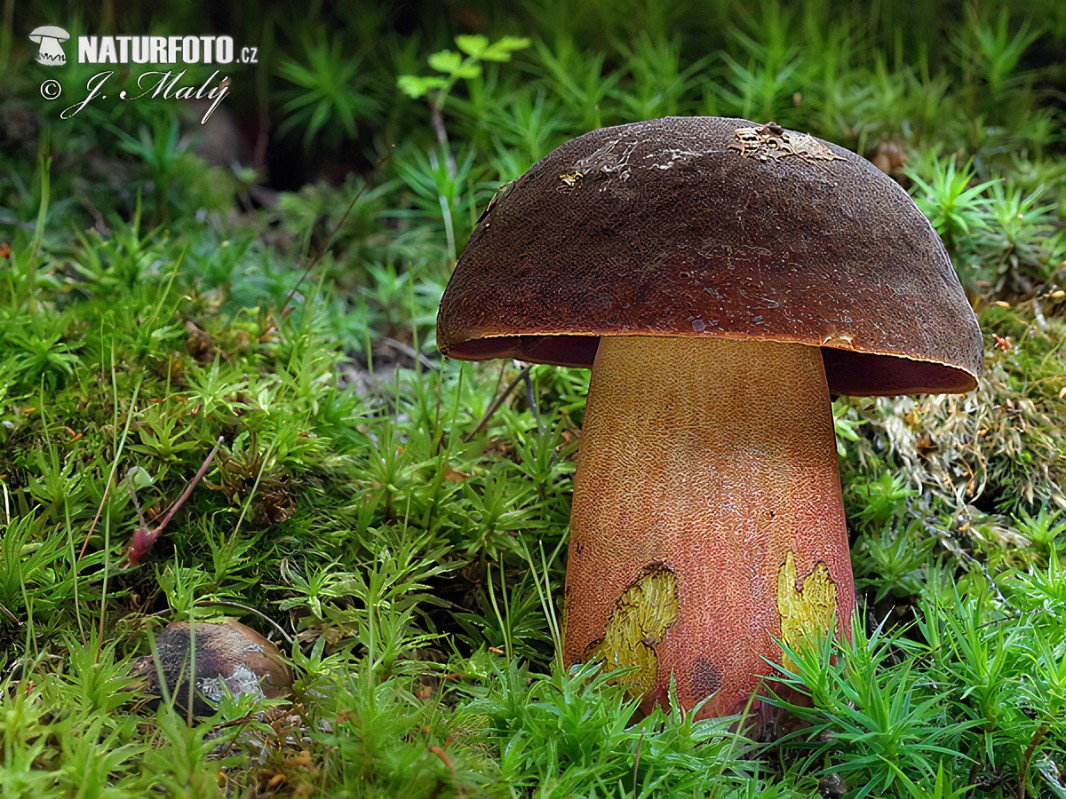 SBĚR HUB
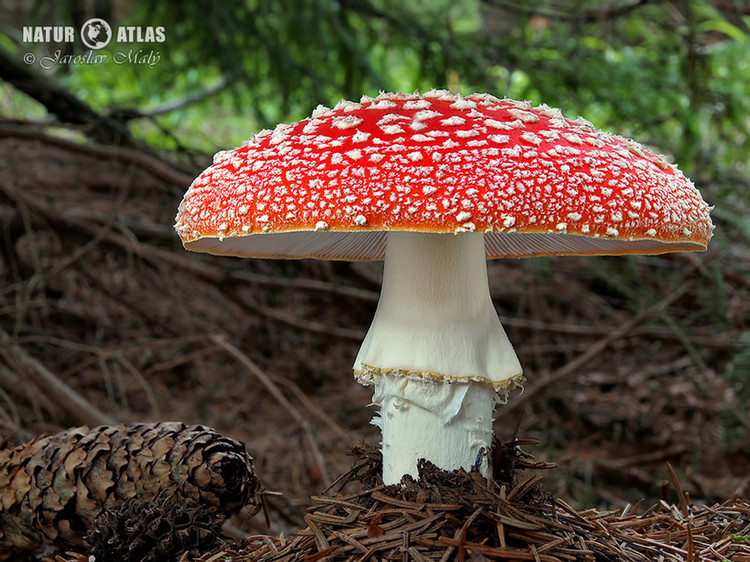 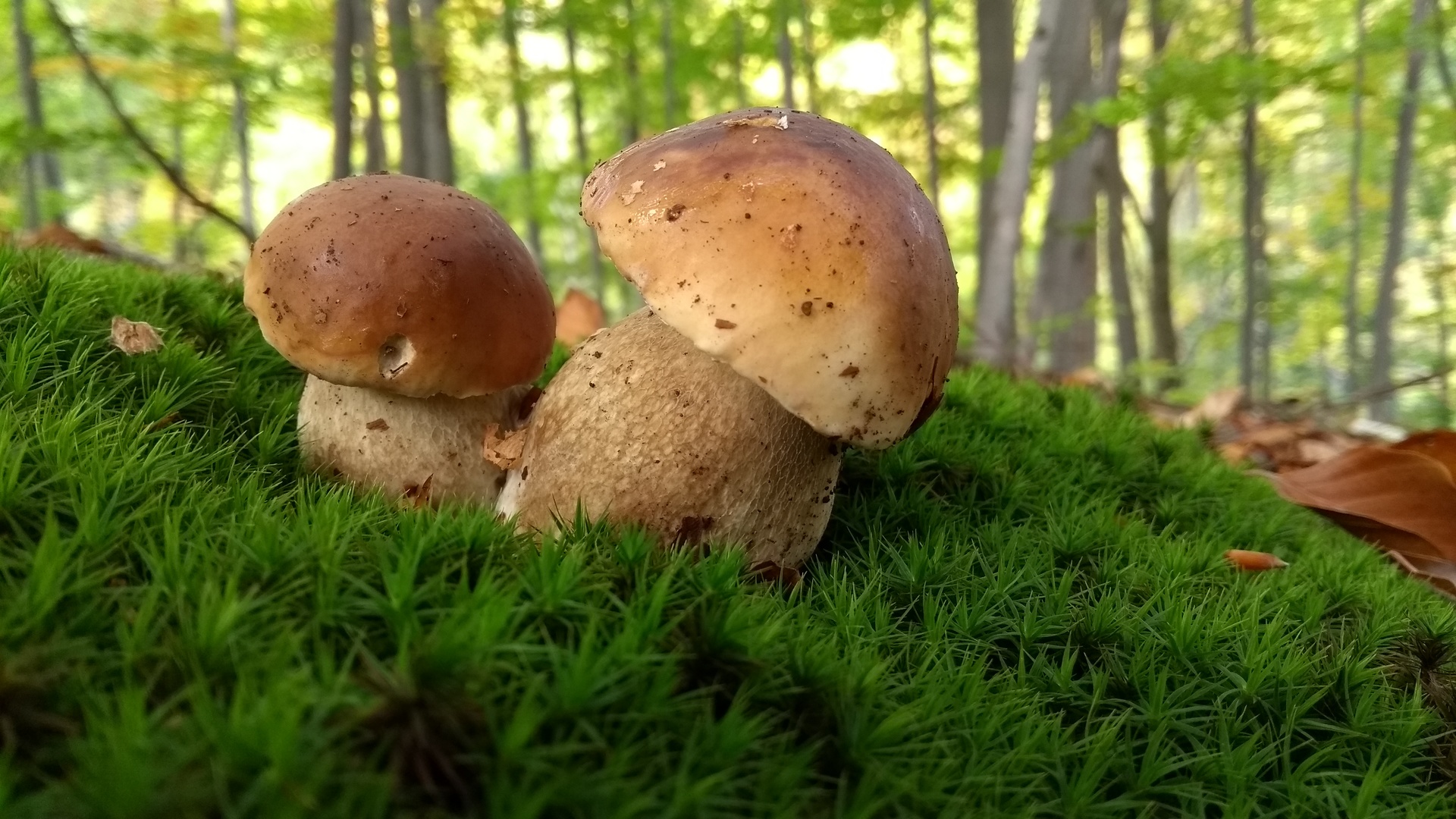 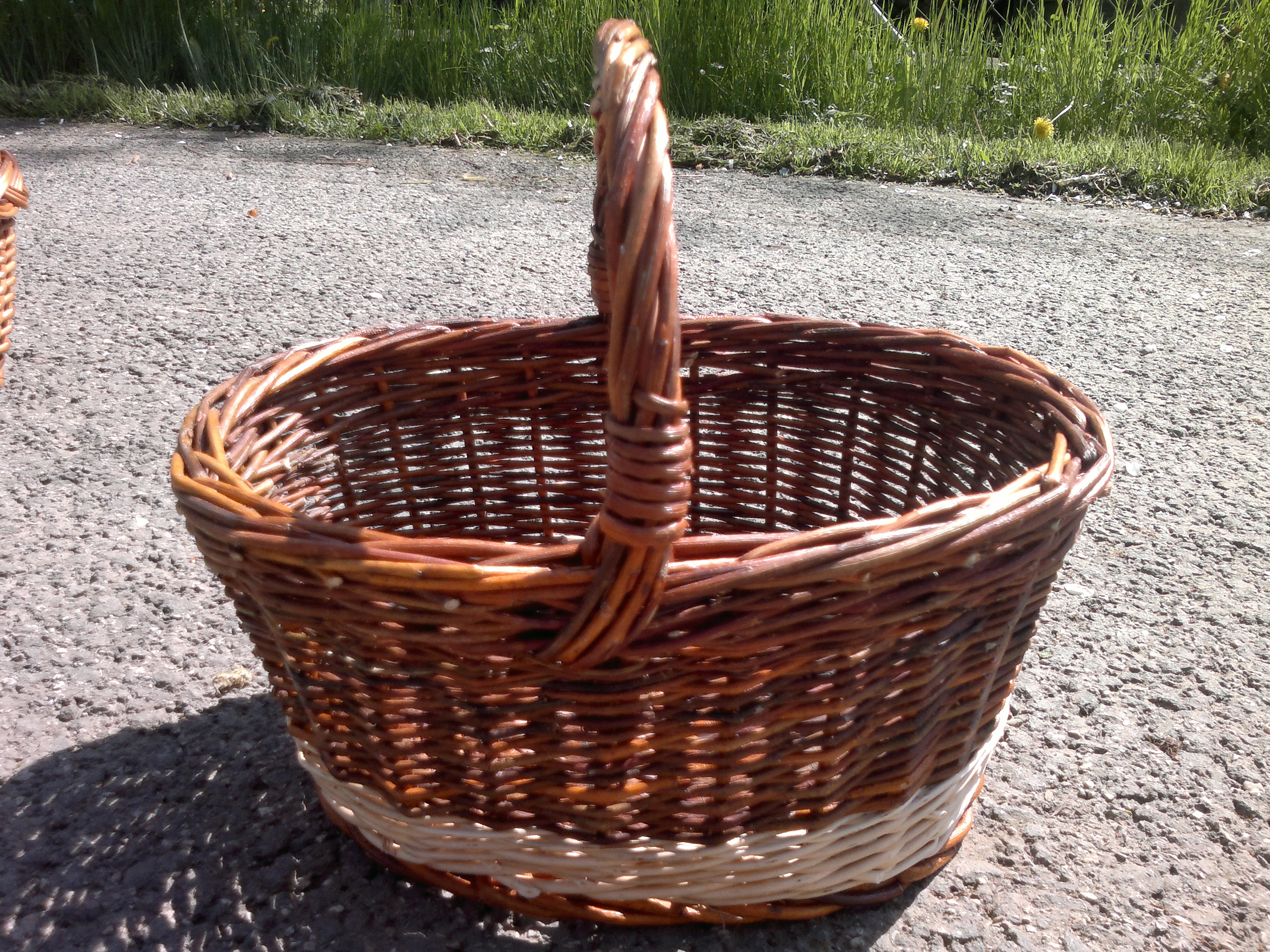 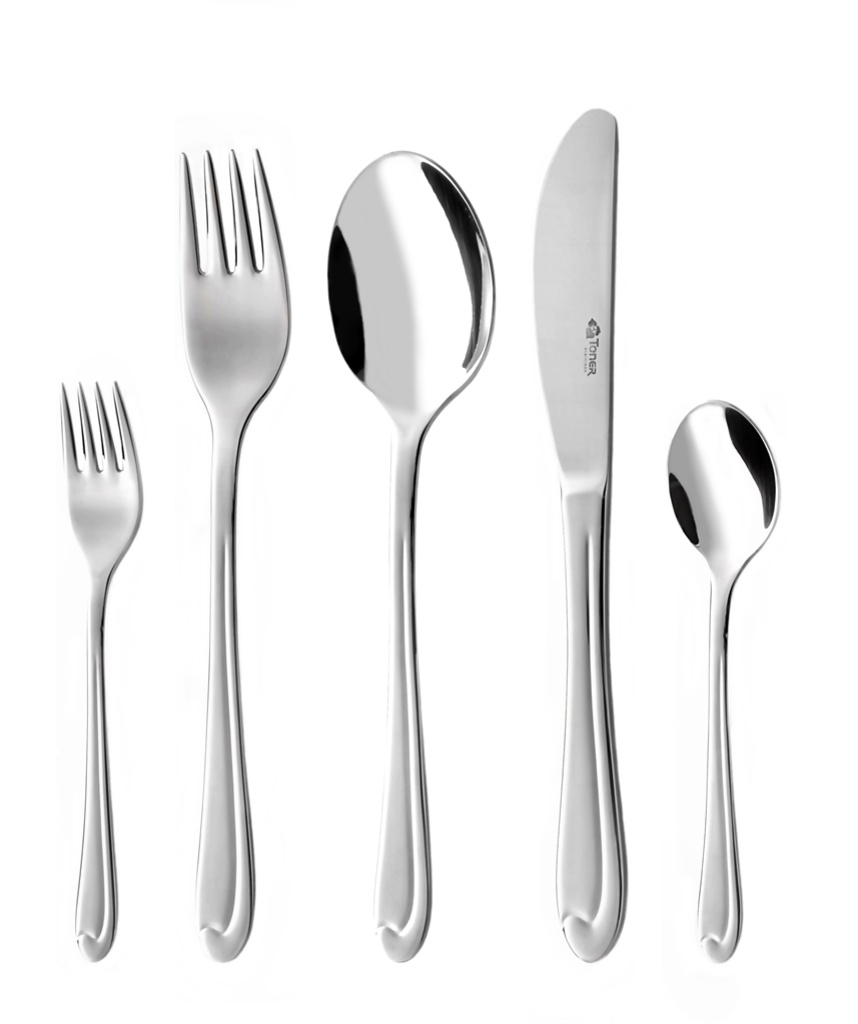 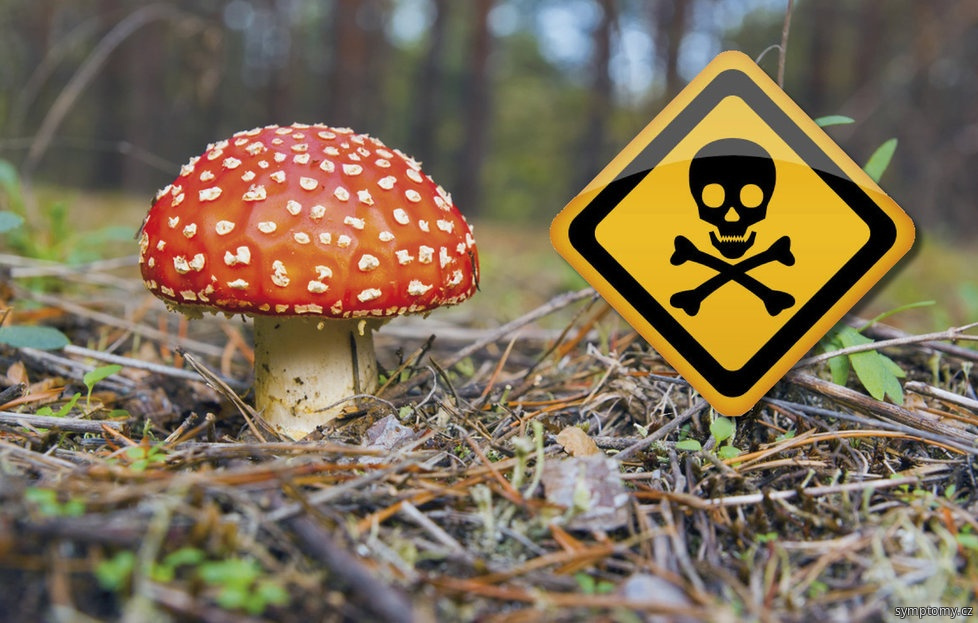 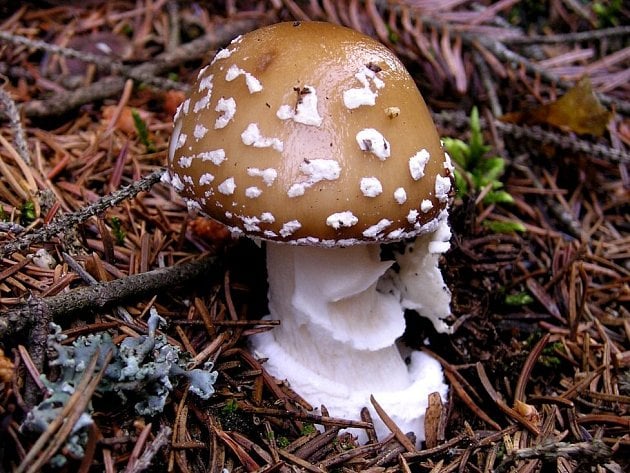 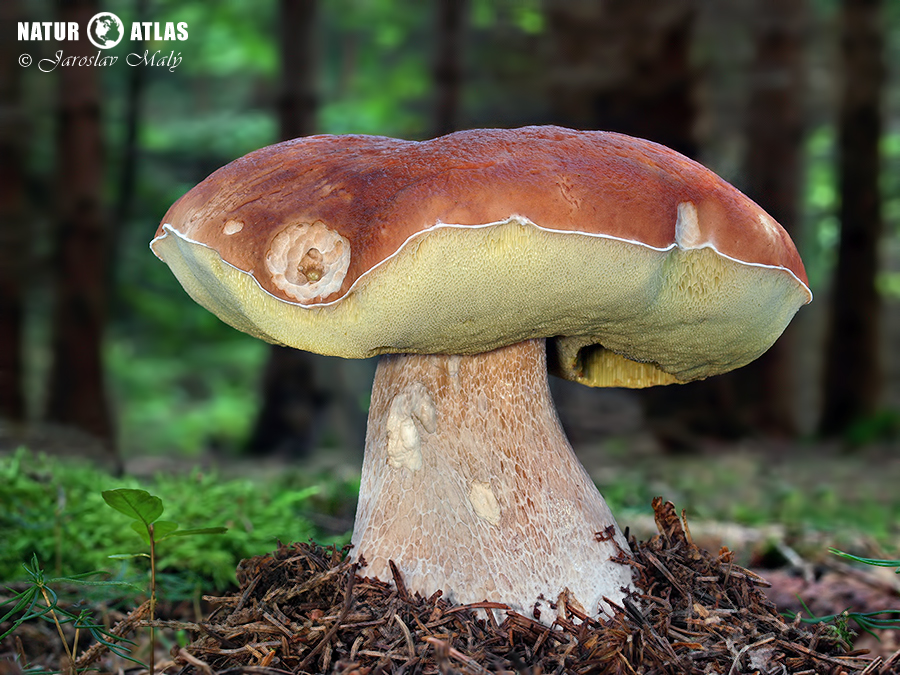 DOBROU CHUŤ
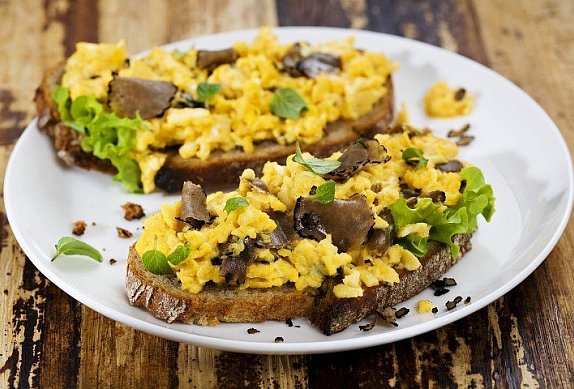 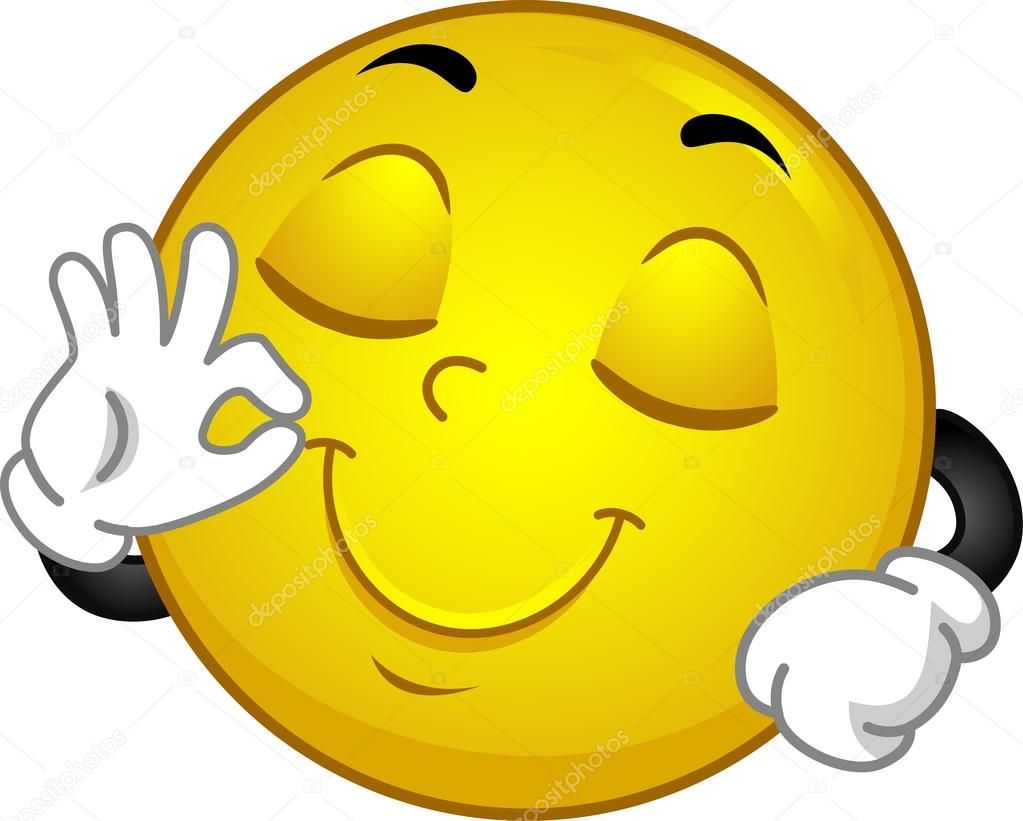